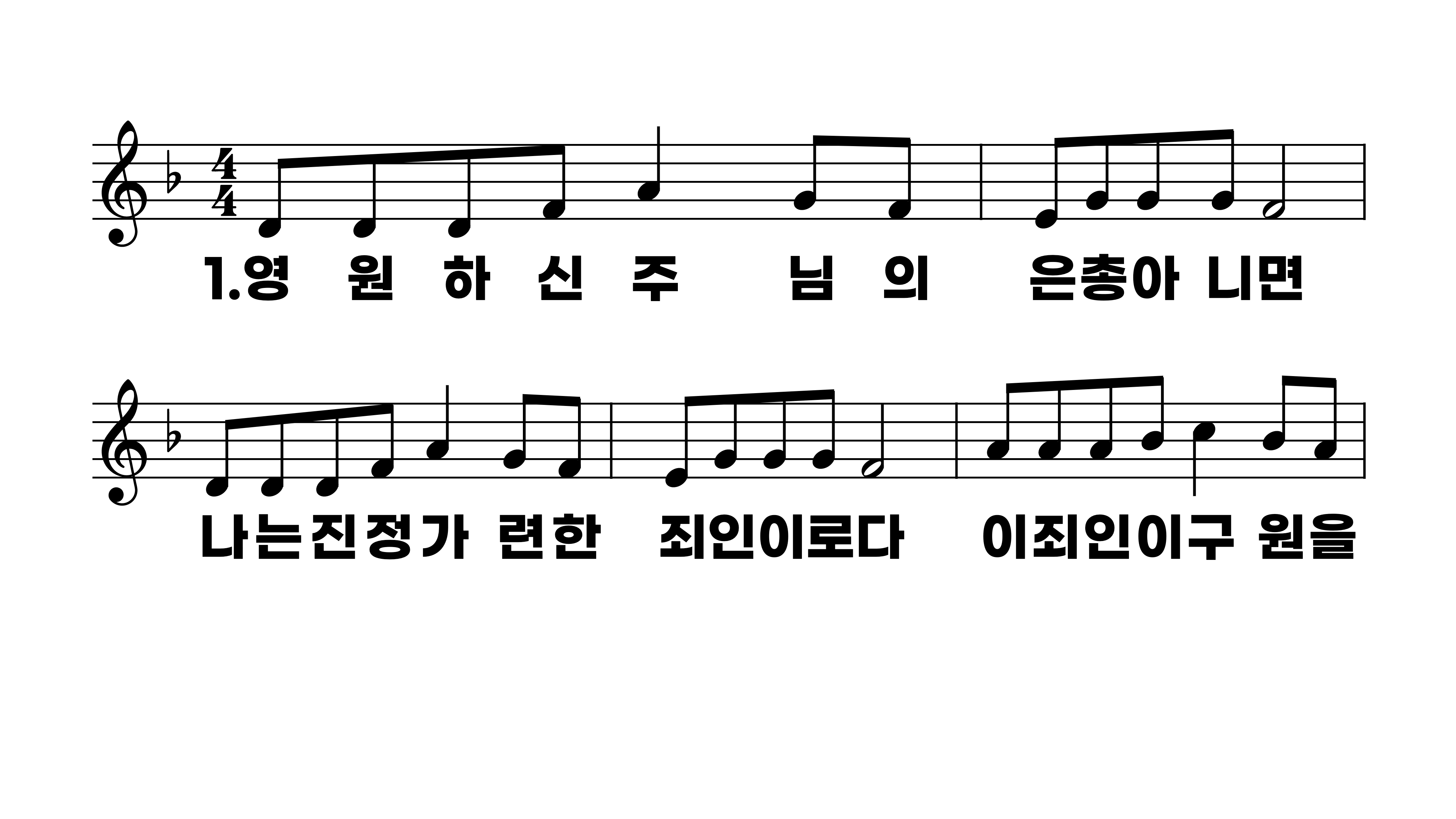 403장 영원하신 주님의
1.영원하신주
2.세상사람모
3.주님나의선
4.하나님은우
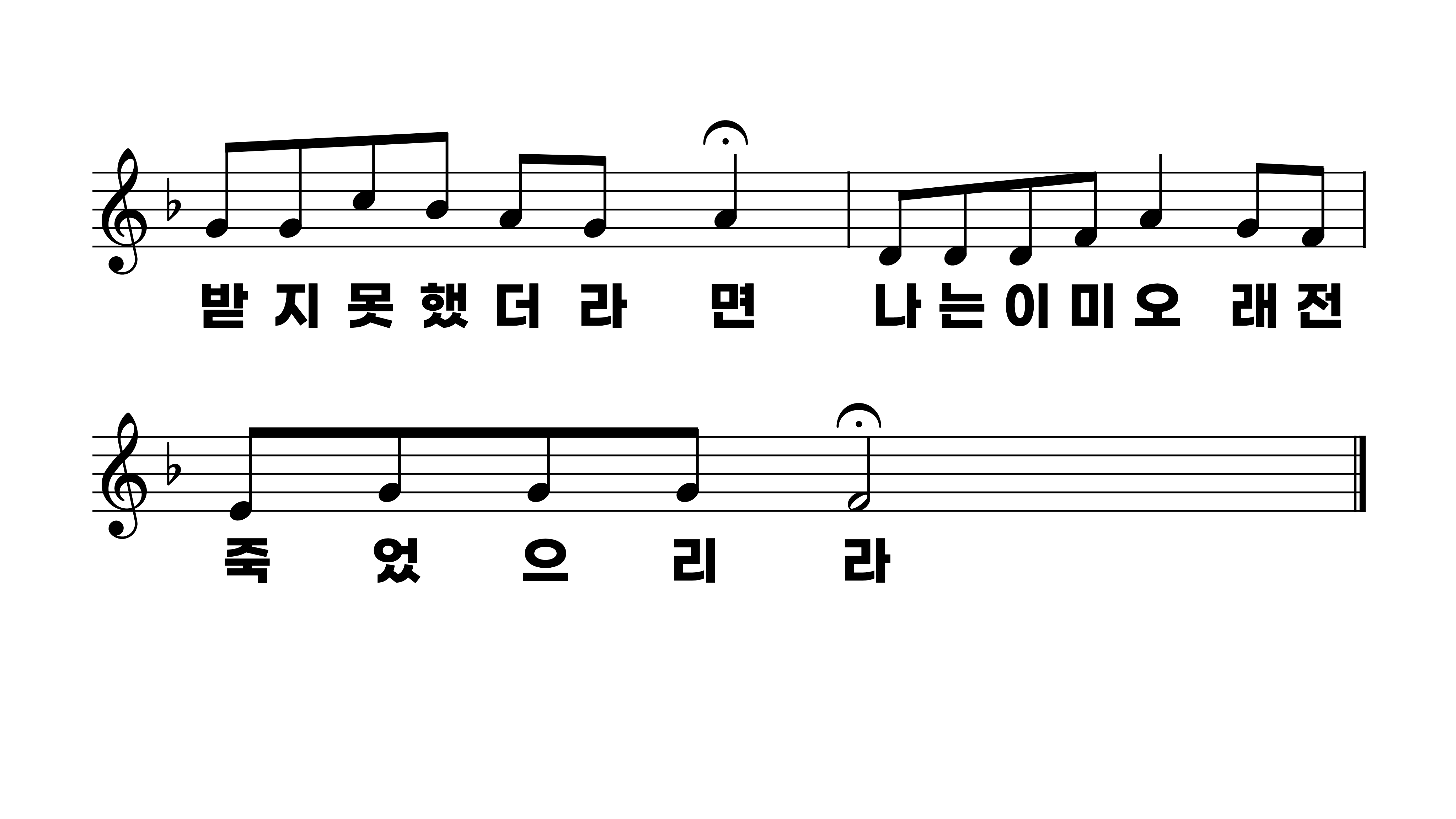 403장 영원하신 주님의
1.영원하신주
2.세상사람모
3.주님나의선
4.하나님은우
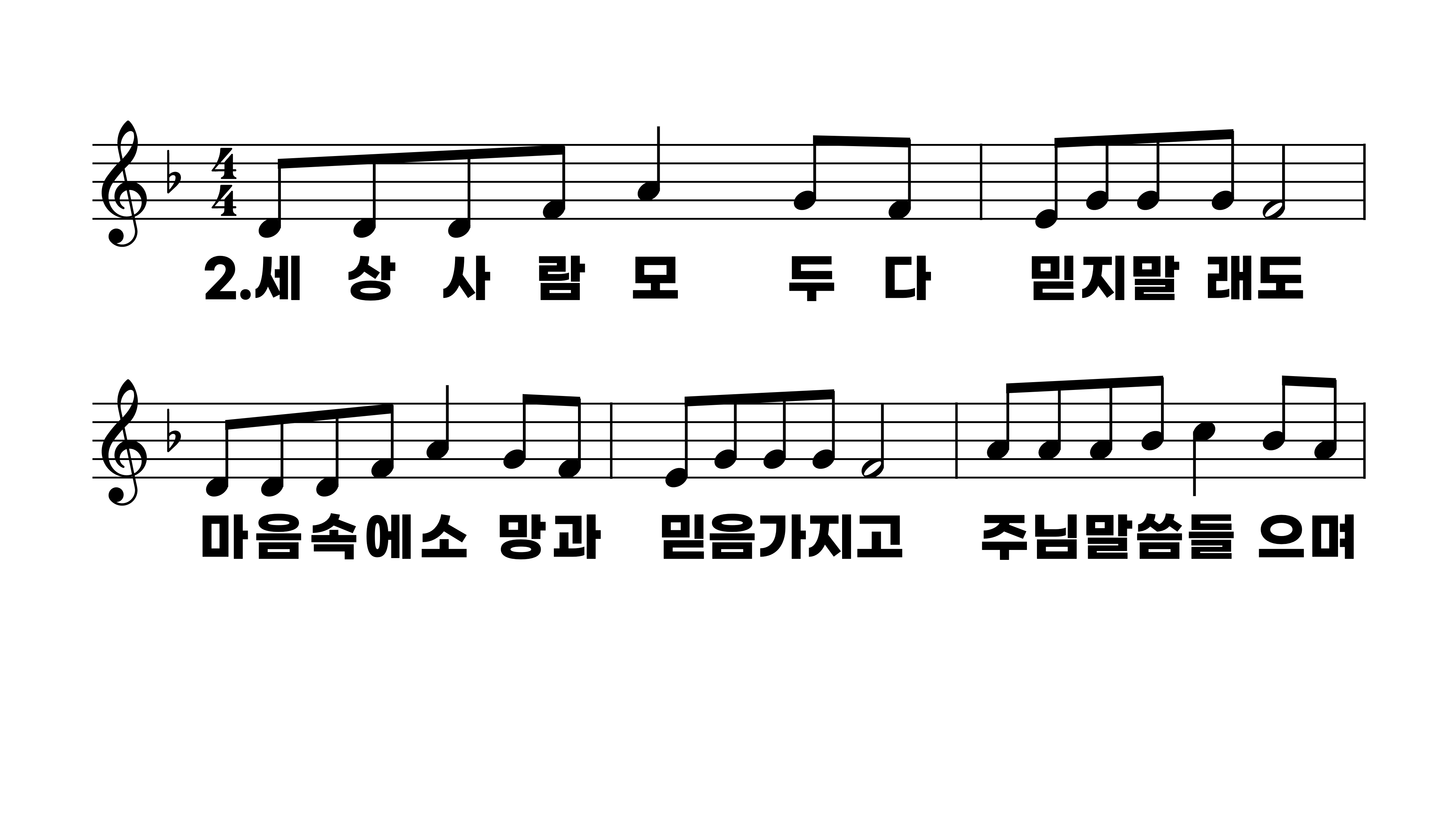 403장 영원하신 주님의
1.영원하신주
2.세상사람모
3.주님나의선
4.하나님은우
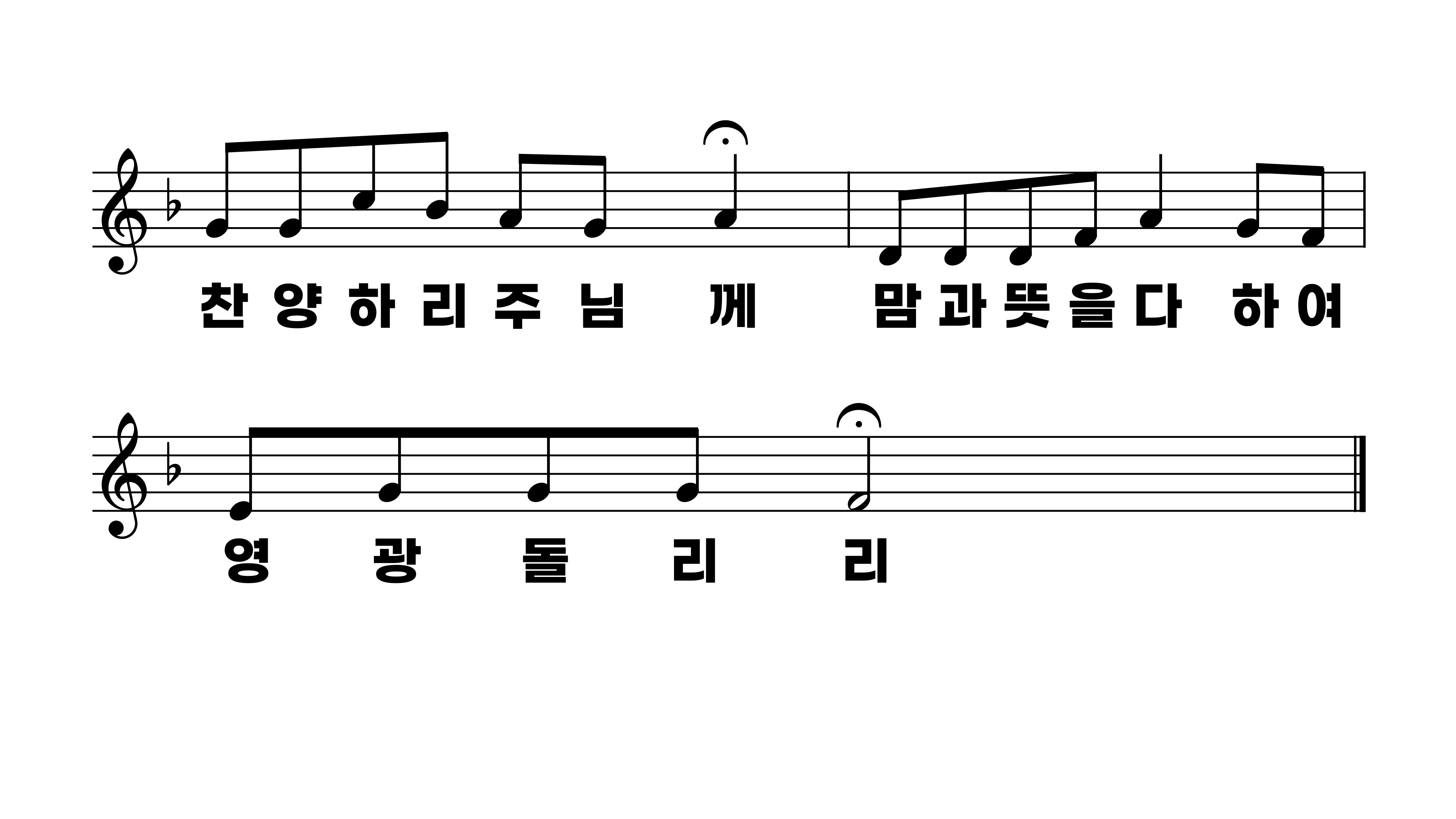 403장 영원하신 주님의
1.영원하신주
2.세상사람모
3.주님나의선
4.하나님은우
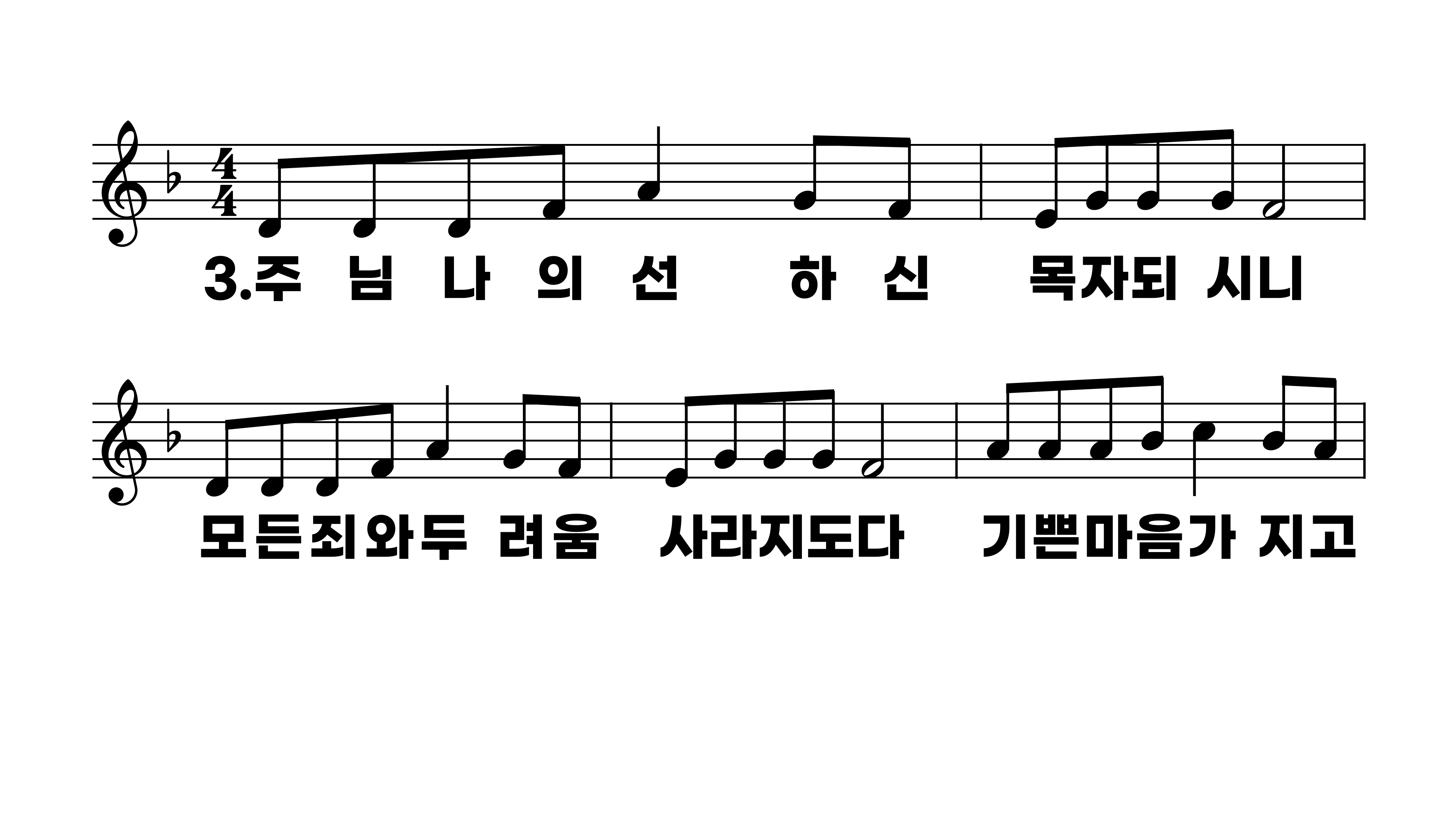 403장 영원하신 주님의
1.영원하신주
2.세상사람모
3.주님나의선
4.하나님은우
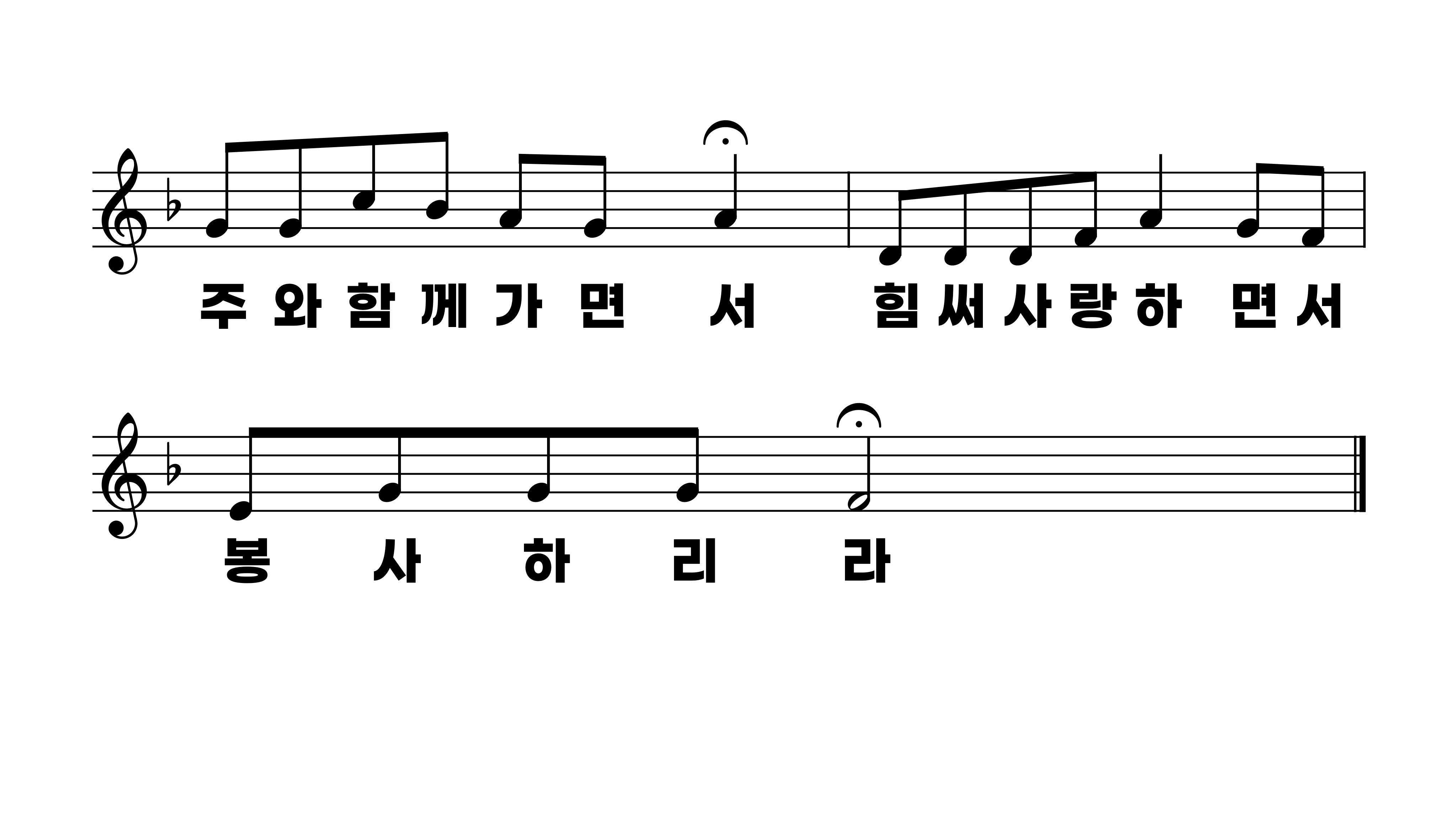 403장 영원하신 주님의
1.영원하신주
2.세상사람모
3.주님나의선
4.하나님은우
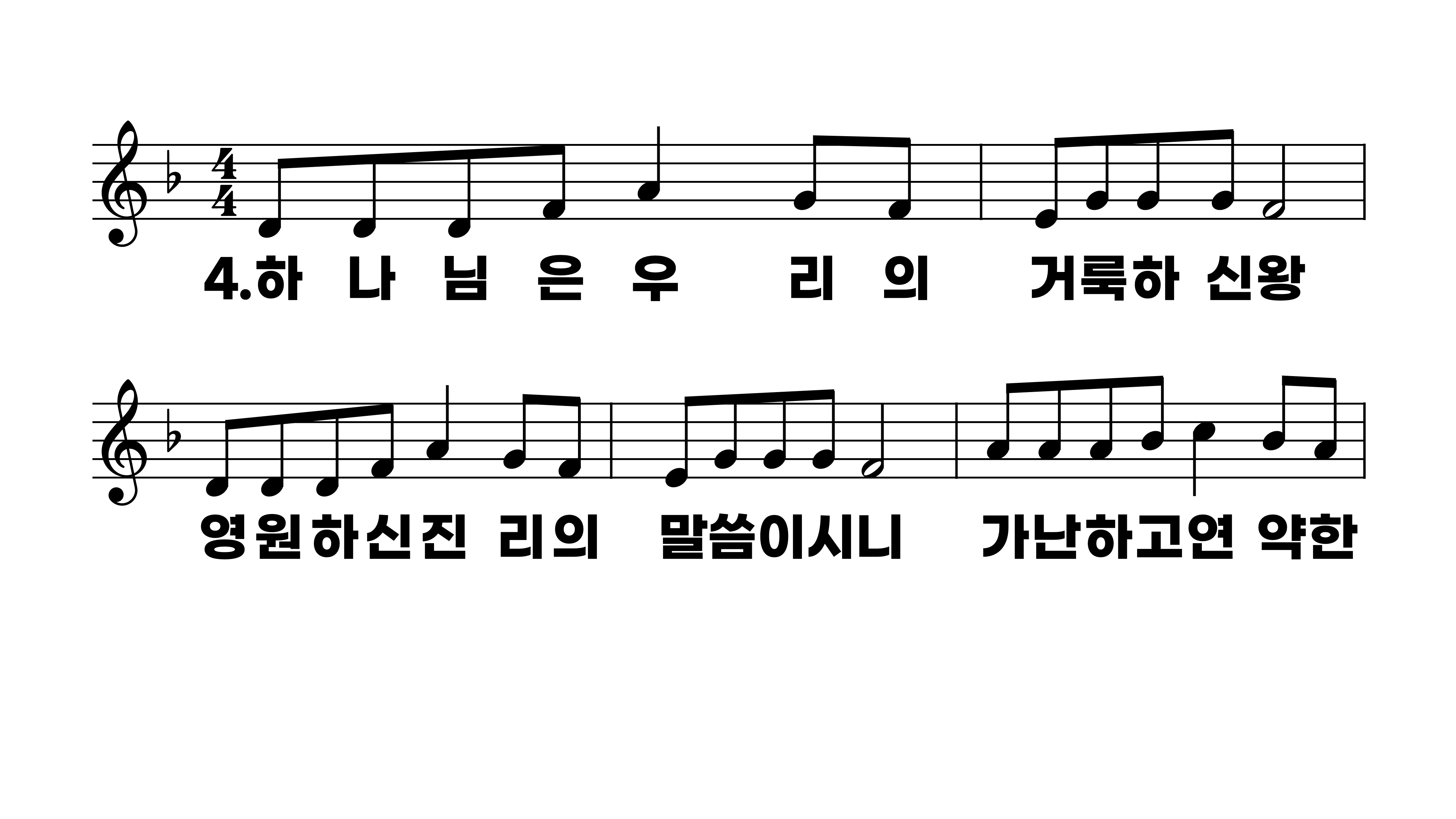 403장 영원하신 주님의
1.영원하신주
2.세상사람모
3.주님나의선
4.하나님은우
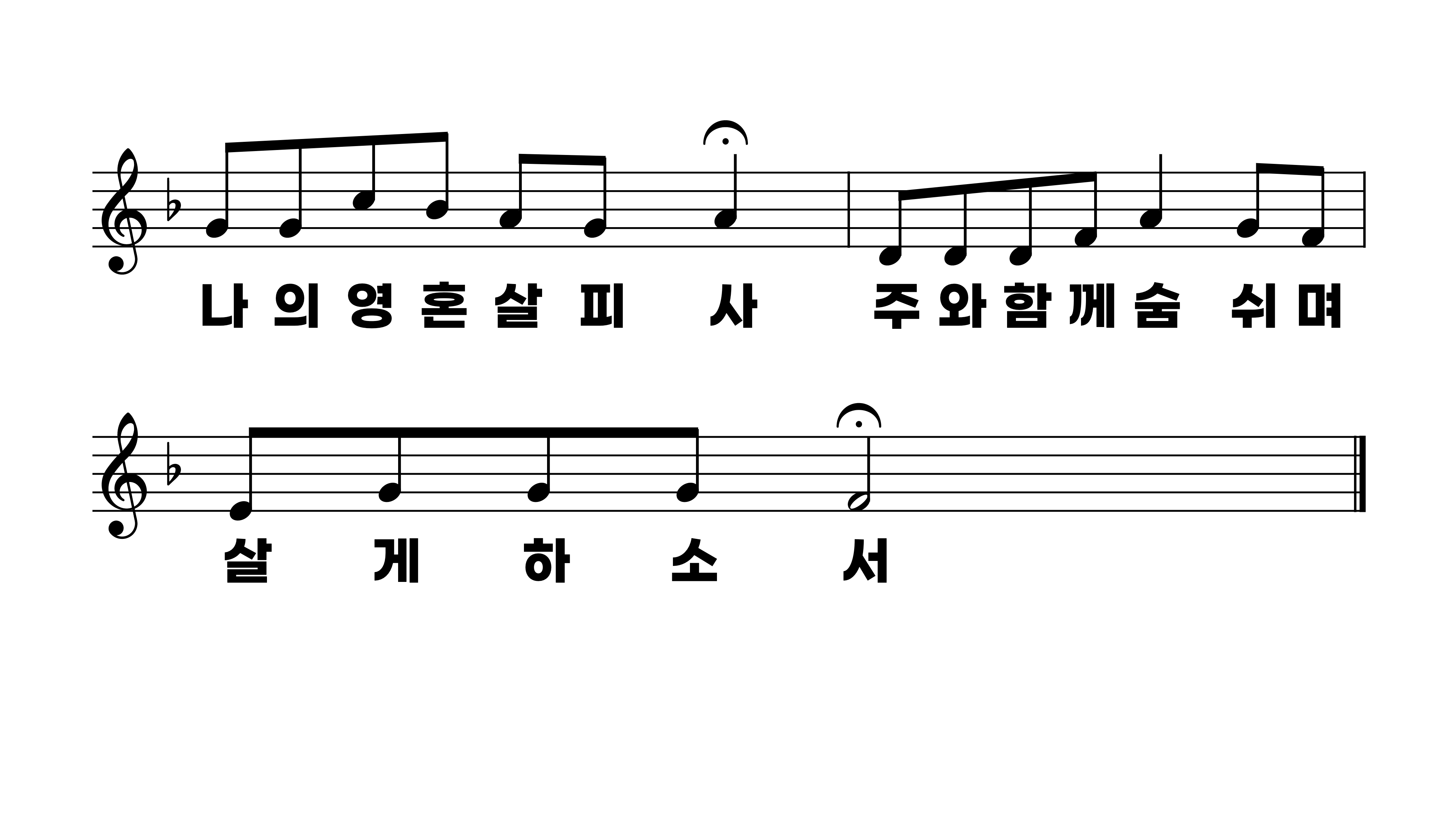 403장 영원하신 주님의
1.영원하신주
2.세상사람모
3.주님나의선
4.하나님은우